Text Clustering
Hongning Wang
CS@UVa
Today’s lecture
Clustering of text documents
Problem overview
Applications
Distance metrics
Two basic categories of clustering algorithms
Evaluation metrics
CS@UVa
CS 6501: Text Mining
2
Clustering v.s. Classification
Assigning documents to its corresponding categories
How to label it?
CS@UVa
CS 6501: Text Mining
3
Clustering problem in general
Discover “natural structure” of data
What is the criterion? 
How to identify them?
How to evaluate the results?
CS@UVa
CS 6501: Text Mining
4
Clustering problem in general
Clustering - the process of grouping a set of objects into clusters of similar objects
Basic criteria
high intra-cluster similarity
low inter-cluster similarity
No (little) supervision signal about the underlying clustering structure
Need similarity/distance as guidance to form clusters
CS@UVa
CS 6501: Text Mining
5
What is the “natural grouping”?
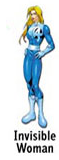 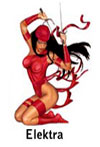 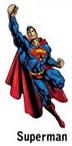 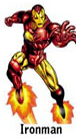 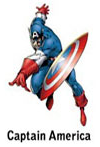 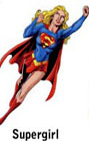 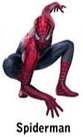 Clustering is very subjective!
Distance metric is important!
group by gender
group by source of ability
group by costume
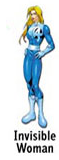 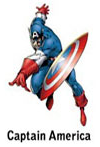 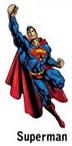 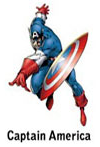 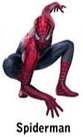 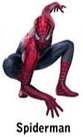 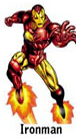 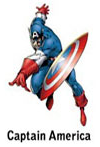 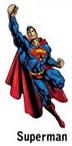 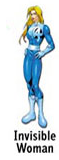 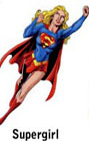 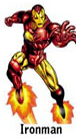 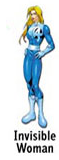 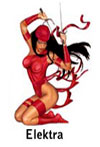 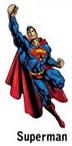 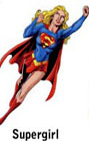 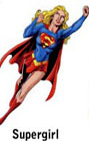 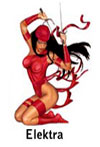 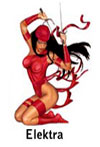 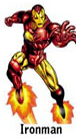 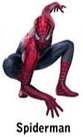 CS@UVa
CS 6501: Text Mining
6
Clustering in text mining
Sub-area of DM research
Serve for IR applications
Mining
Access
Filter
information
Discover knowledge
Text clustering
Add 
Structure/Annotations
Based on NLP/ML techniques
Organization
CS@UVa
CS6501: Text Mining
7
Applications of text clustering
Organize document collections
Automatically identify hierarchical/topical relation among documents
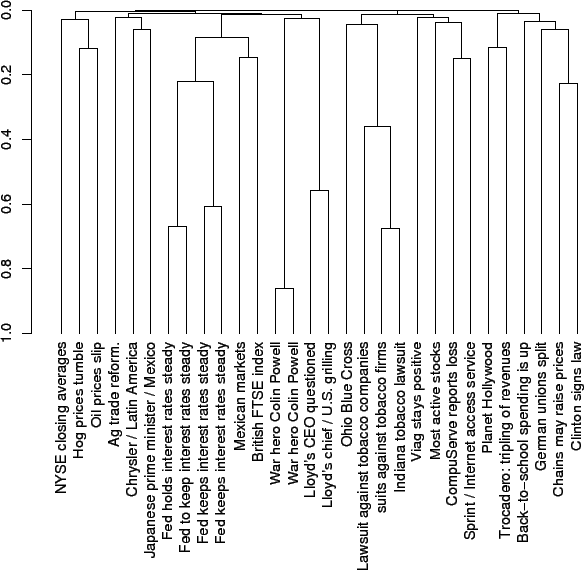 CS@UVa
CS 6501: Text Mining
8
Applications of text clustering
Grouping search results
Organize documents by topics
Facilitate user browsing
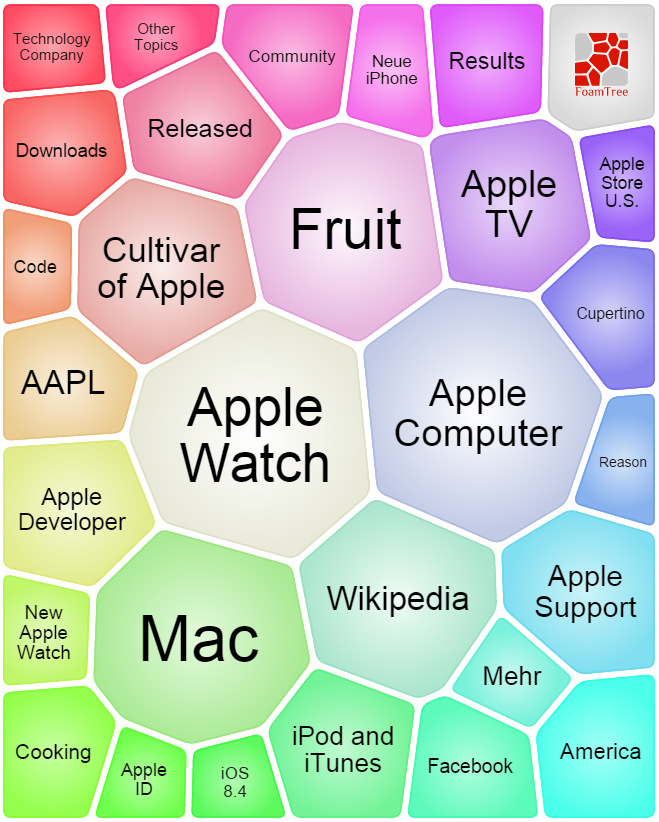 http://search.carrot2.org/stable/search
CS@UVa
CS 6501: Text Mining
9
Applications of text clustering
Topic modeling
Grouping words into topics
Will be discussed later separately
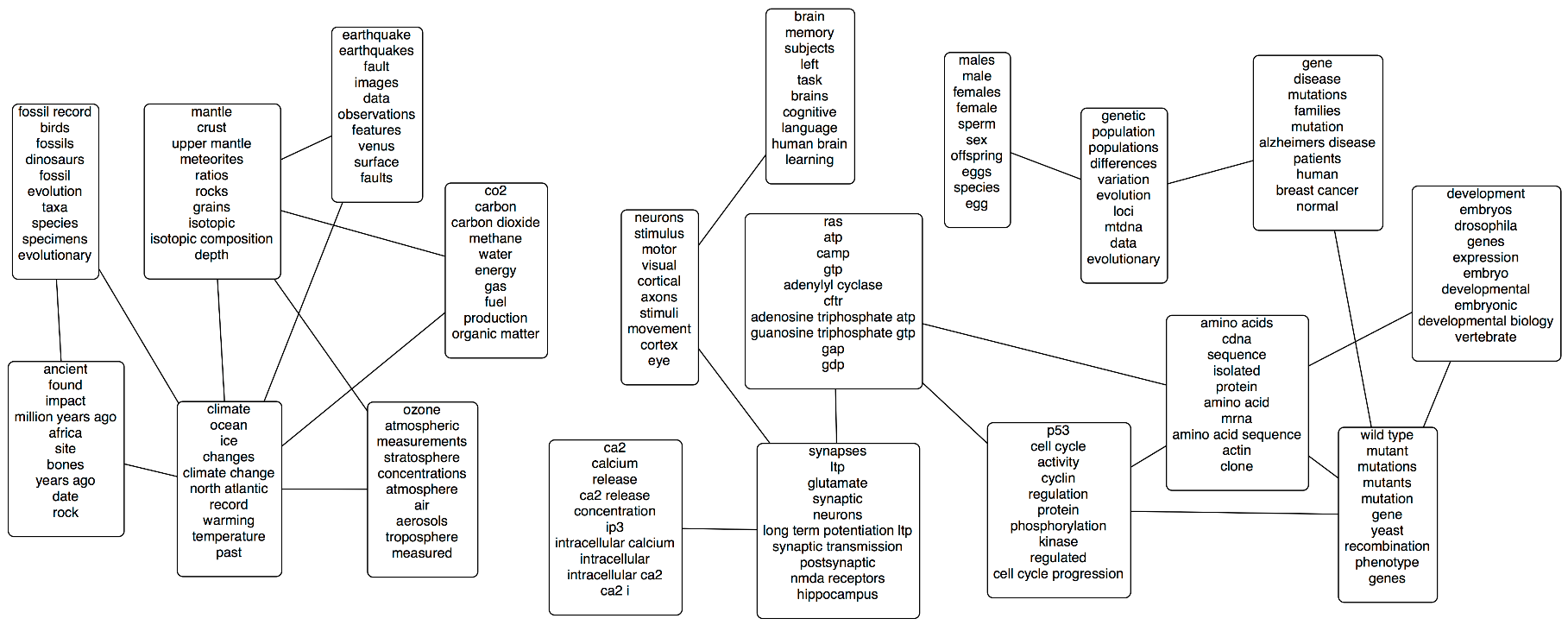 CS@UVa
CS 6501: Text Mining
10
Distance metric
CS@UVa
CS 6501: Text Mining
11
Typical distance metric
CS@UVa
CS 6501: Text Mining
12
Typical distance metric
Edit distance
Count the minimum number of operations required to transform one string into the other
Possible operations: insertion, deletion and replacement
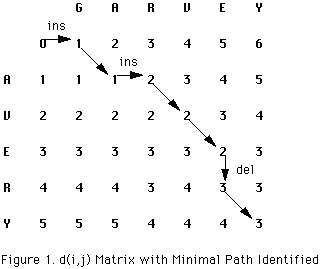 Can be efficiently solved by dynamic programming
CS@UVa
CS 6501: Text Mining
13
Typical distance metric
Edit distance
Count the minimum number of operations required to transform one string into the other
Possible operations: insertion, deletion and replacement
Extent to distance between sentences
Word similarity as cost of replacement
“terrible” -> “bad”: low cost
“terrible” -> “terrific”: high cost
Preserving word order in distance computation
Lexicon or distributional semantics
CS@UVa
CS 6501: Text Mining
14
Clustering algorithms
Partitional clustering algorithms
Partition the instances into different groups
Flat structure
Need to specify the number of classes in advance
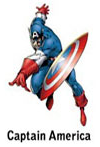 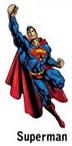 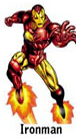 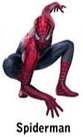 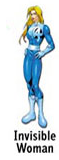 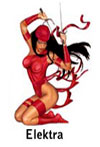 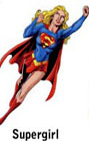 CS@UVa
CS 6501: Text Mining
15
Clustering algorithms
Typical partitional clustering algorithms
k-means clustering
Partition data by its closest mean
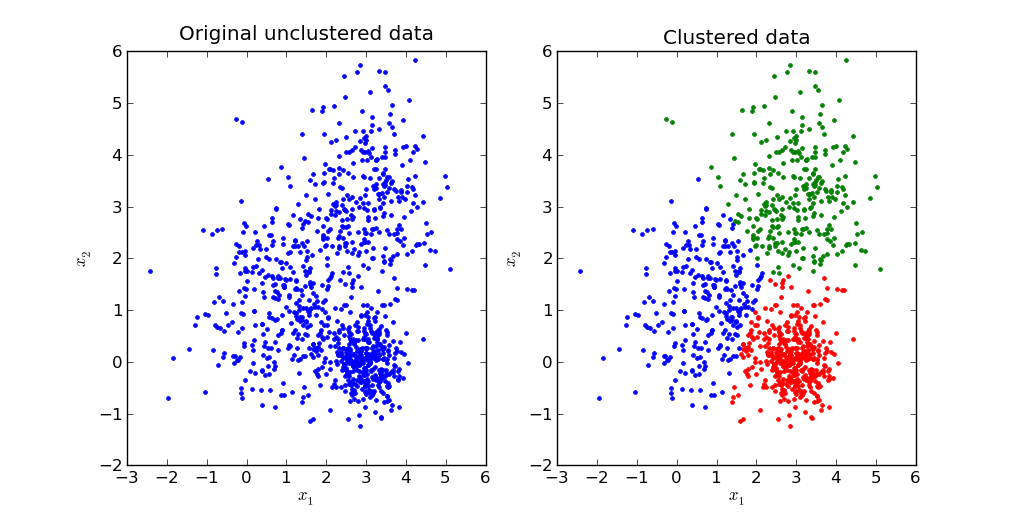 CS@UVa
CS 6501: Text Mining
16
Clustering algorithms
Typical partitional clustering algorithms
k-means clustering
Partition data by its closest mean
Gaussian Mixture Model
Consider variance within
    the cluster as well
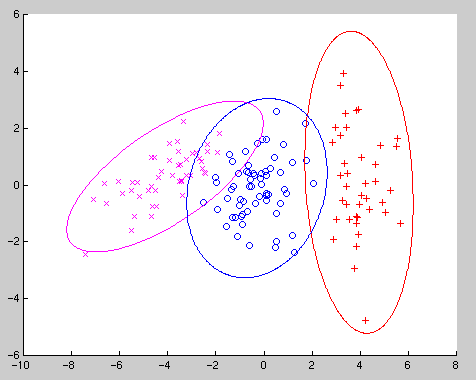 CS@UVa
CS 6501: Text Mining
17
Clustering algorithms
Hierarchical clustering algorithms
Create a hierarchical decomposition of objects
Rich internal structure
No need to specify the number of clusters
Can be used to organize objects
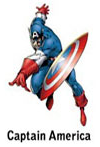 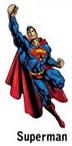 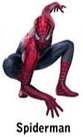 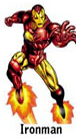 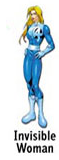 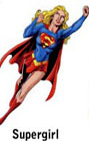 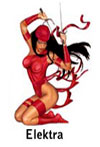 CS@UVa
CS 6501: Text Mining
18
Clustering algorithms
Typical hierarchical clustering algorithms
Bottom-up agglomerative clustering
Start with individual objects as separated clusters
Repeatedly merge closest pair of clusters
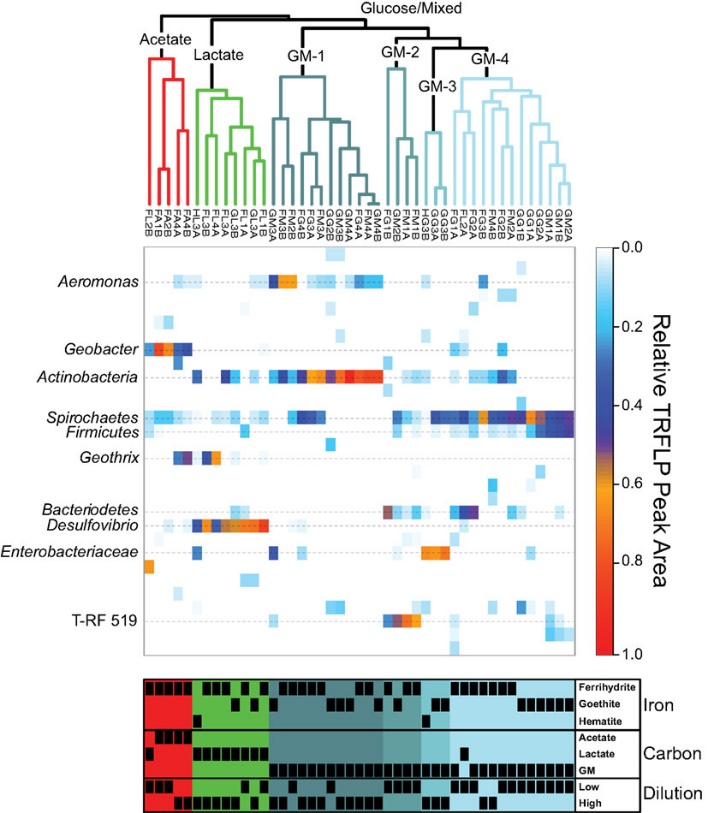 Most typical usage: gene sequence analysis
CS@UVa
CS 6501: Text Mining
19
Clustering algorithms
Typical hierarchical clustering algorithms
Top-down divisive clustering
Start with all data as one cluster
Repeatedly splitting the remaining clusters into two
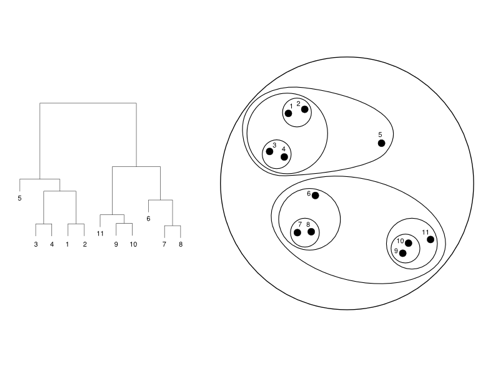 CS@UVa
CS 6501: Text Mining
20
Desirable properties of clustering algorithms
Scalability
Both in time and space
Ability to deal with various types of data
No/less assumption about input data
Minimal requirement about domain knowledge
Interpretability and usability
CS@UVa
CS 6501: Text Mining
21
Cluster validation
Criteria to determine whether the clusters are meaningful
Internal validation
Stability and coherence
External validation
Match with known categories
CS@UVa
CS 6501: Text Mining
22
Recap: clustering problem in general
Clustering - the process of grouping a set of objects into clusters of similar objects
Basic criteria
high intra-cluster similarity
low inter-cluster similarity
No (little) supervision signal about the underlying clustering structure
Need similarity/distance as guidance to form clusters
CS@UVa
CS 6501: Text Mining
23
Recap: clustering algorithms
Partitional clustering algorithms
Partition the instances into different groups
Flat structure
Need to specify the number of classes in advance
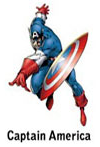 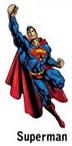 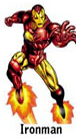 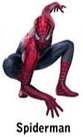 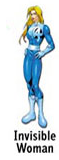 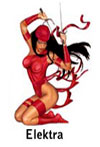 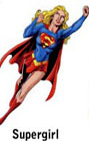 CS@UVa
CS 6501: Text Mining
24
Recap: clustering algorithms
Hierarchical clustering algorithms
Create a hierarchical decomposition of objects
Rich internal structure
No need to specify the number of clusters
Can be used to organize objects
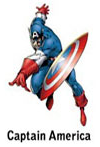 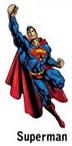 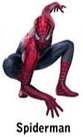 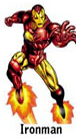 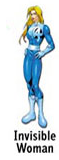 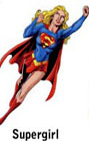 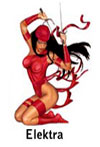 CS@UVa
CS 6501: Text Mining
25
Internal validation
Evaluate every pair of clusters
We prefer smaller DB-index!
CS@UVa
CS 6501: Text Mining
26
Internal validation
We prefer larger D-index!
CS@UVa
CS 6501: Text Mining
27
External validation
Required, might need extra cost
Not a good metric if we assign each document into a single cluster
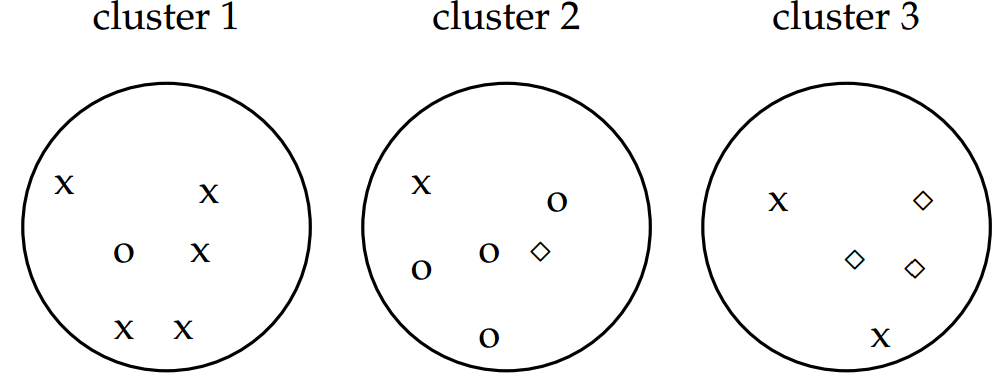 CS@UVa
CS 6501: Text Mining
28
External validation
Normalization by entropy will penalize too many clusters
CS@UVa
CS 6501: Text Mining
29
External validation
Essentially it is like classification accuracy
Over every pair of documents in the collection
CS@UVa
CS 6501: Text Mining
30
External validation
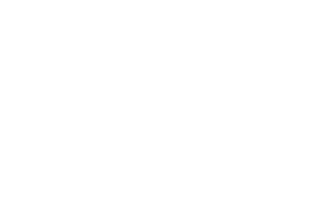 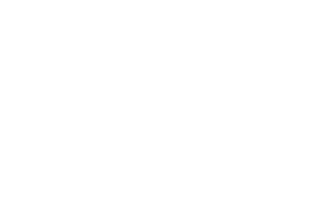 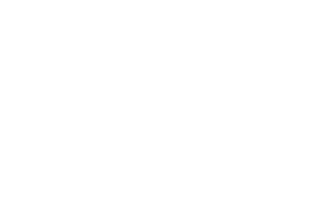 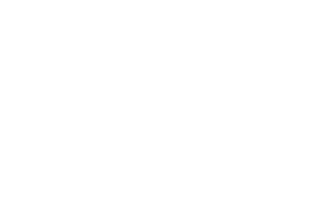 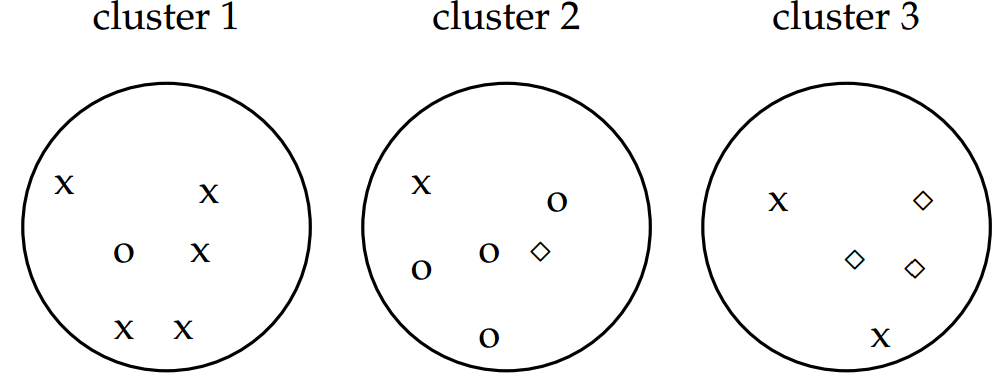 CS@UVa
CS 6501: Text Mining
31
External validation
CS@UVa
CS 6501: Text Mining
32
What you should know
Unsupervised nature of clustering problem
Distance metric is essential to determine the clustering results
Two basic categories of clustering algorithms
Partitional clustering
Hierarchical clustering 
Clustering evaluation
Internal v.s. external
CS@UVa
CS 6501: Text Mining
33
Today’s reading
Introduction to Information Retrieval
Chapter 16: Flat clustering
16.2 Problem statement
16.3 Evaluation of clustering
CS@UVa
CS 6501: Text Mining
34